Междисциплинарный семинар 
«Визуализация права − инструмент для оказания 
образовательных услуг в электронном виде»
Визуализация образовательного права
Использование структурно-логических схем при разъяснении аспектов правовой деятельности работникам образовательных организаций
Янкевич С. В., 
руководитель Центра правовых 
прикладных разработок, 
ведущий научный сотрудник 
Института образования НИУ ВШЭкандидат юридических наук,
Княгинина Н. В., аналитик Института 
образования НИУ ВШЭ
Портал 273-фз.рф
Реализация закона об образовании
Разделы:
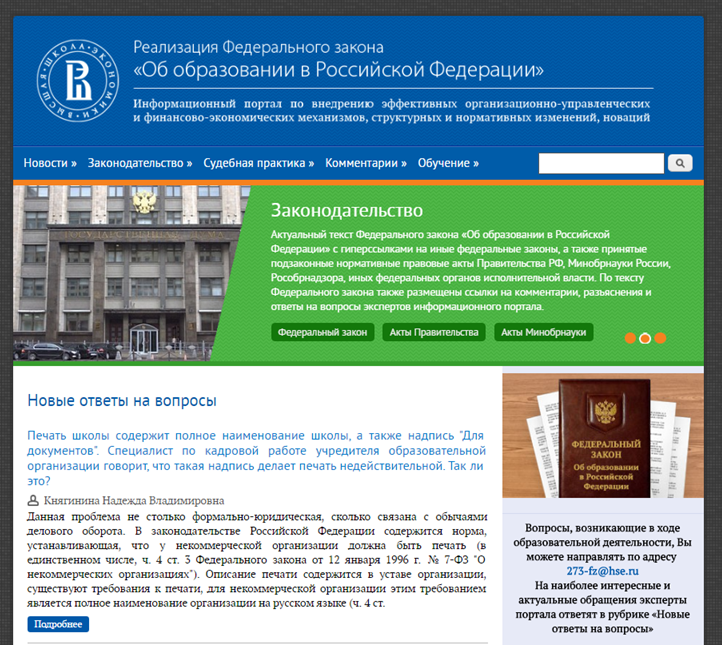 Новости
Законодательство
Судебная практика
Комментарии
Обучение
Обычно
типовые схемы по образовательному праву
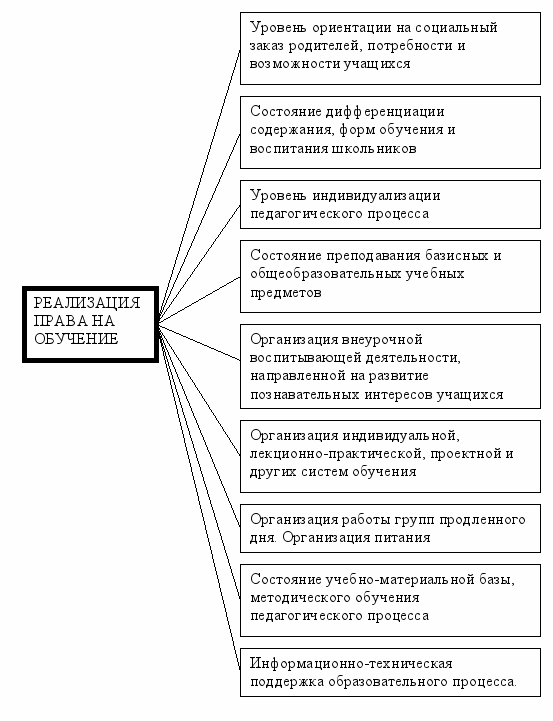 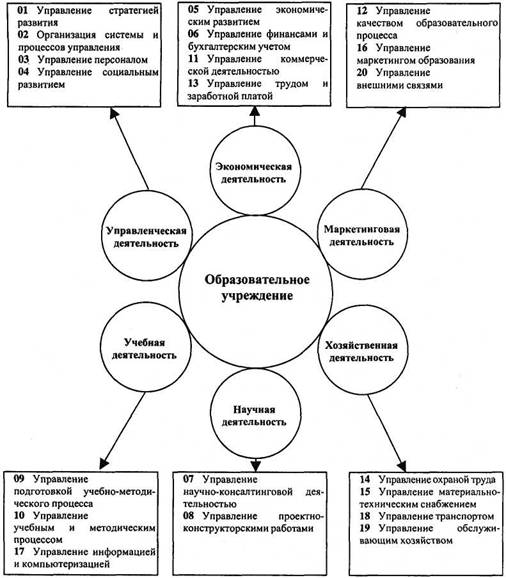 1
2
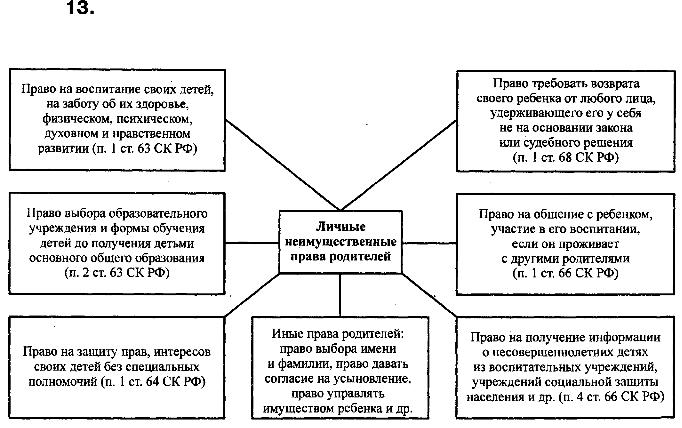 3
Примеры схем
Студентам

Руководителям и сотрудникам ОО

Родителям
Студентам
Образовательные траектории
Дошкольное
Общее образование
Обязательно
Возможно
Начальное
Высшее образование
ВО
Основное
Среднее
СПО
Среднее профессиональное образование
Профессиональное образование
ВО: Бакалавриат
ВО:  Аспирантура, адъюнктура, ординатура, ассистентура-стажировка
ВО: Магистратура
ВО: Специалитет
Уровни образования
Международная стандартная классификация
Уровни в России
УРОВЕНЬ МСКО  0
Образование
детей младшего возраста
Дошкольное 
            Раннее развитие
УРОВЕНЬ МСКО  1
Начальное
Среднее общее:
Общее:
УРОВЕНЬ МСКО  2
Первый этап
Основное
Второй этап
Среднее
УРОВЕНЬ МСКО  3
УРОВЕНЬ МСКО  4
СПО
Послесреднее нетретичное
УРОВЕНЬ МСКО  4
Короткий цикл третичного
УРОВЕНЬ МСКО  6
Бакалавриат
       Специалитет
Бакалавриат 
Специалитет
УРОВЕНЬ МСКО  7
Магистратура
УРОВЕНЬ МСКО  8
Докторантура
Аспирантура и пр.   
       Докторантура
УРОВЕНЬ МСКО  9
Не классифицируется
Руководителям и сотрудникам
образовательных организаций
Ограждение:
Требования к территории общеобразовательных организаций 
(СанПиН 2.4.2.2821-10)
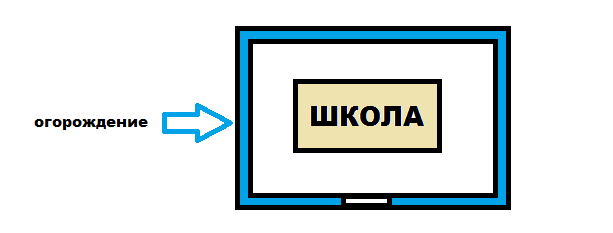 1
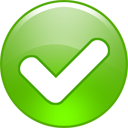 По периметру
ограждение
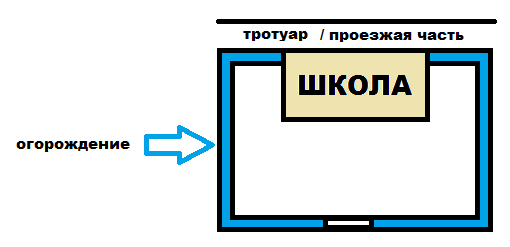 2
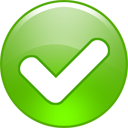 Примыкание к дороге
ограждение
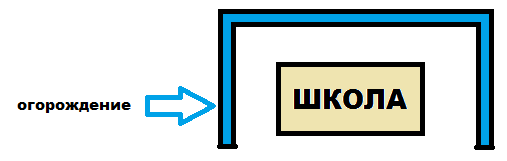 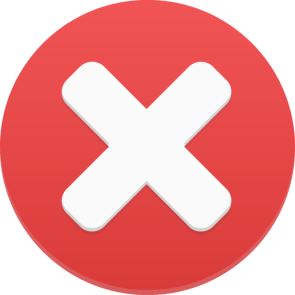 3
Отсутствует

или

Частичное
ограждение
Требования к партам 
(СанПиН 2.4.2.2821-10)
Высота крышки стола и сиденья
Свыше 175	
160  -  175

145  - 160

130  - 145
	
115  -  130	
100  -  115
46 	
42 	
38 	
34	
30 	26
76 	
70 	
64	
58 	
52 	
46
Регулятор наклона
7 - 15°
сиденье,  см
крышка, см
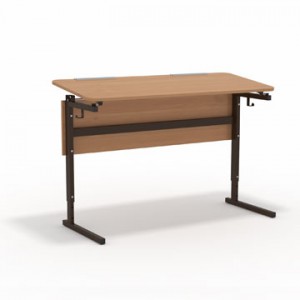 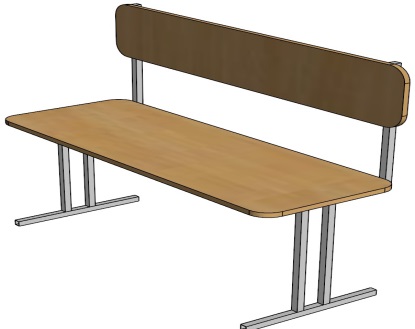 Тип парты
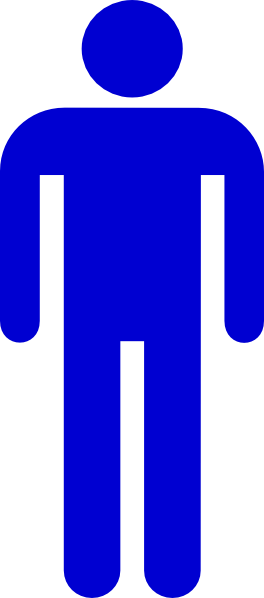 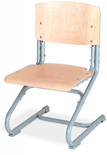 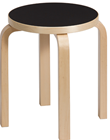 см
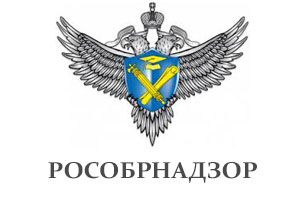 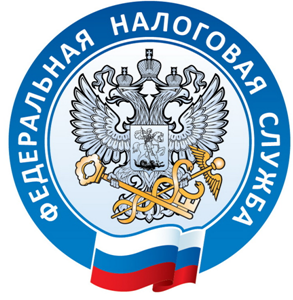 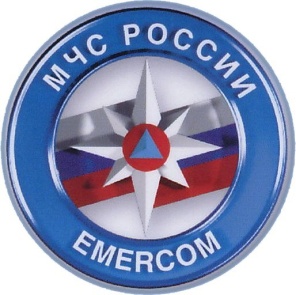 основания
плановые   /   внеплановые
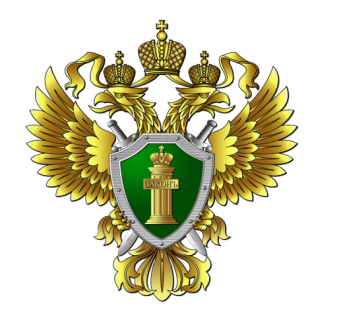 Проверки
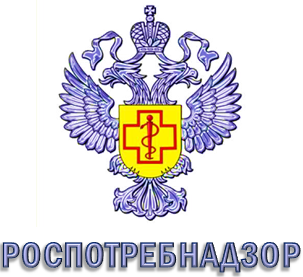 документарные  /   выездные
способ
ПРОКУРАТУРА
Региональные 
министерства 
образования
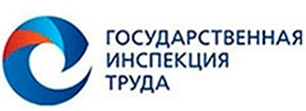 Родителям
Неисполнение родительских обязанностей
или ненадлежащее исполнение
по
содержанию
по
воспитанию
по
обучению
по 
защите прав и интересов
Штраф
(ч. 1 ст. 5.35 КоАП РФ)
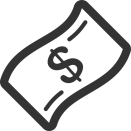 Лишение
прав
(ст. 69 СК РФ)
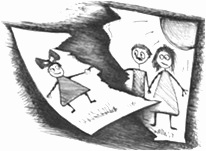 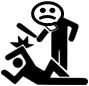 жестокое
обращение
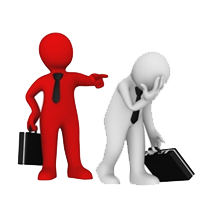 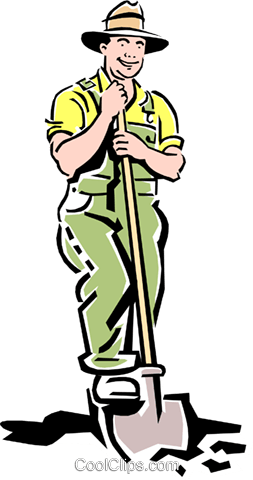 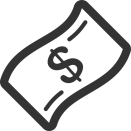 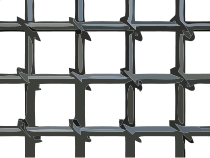 Штраф
(ст. 156 УК РФ)
Запрет на должность
(ст. 156 УК РФ)
Принудительные работы
(ст. 156 УК РФ)
Лишение свободы
(ст. 156 УК РФ)
Спасибо за внимание!